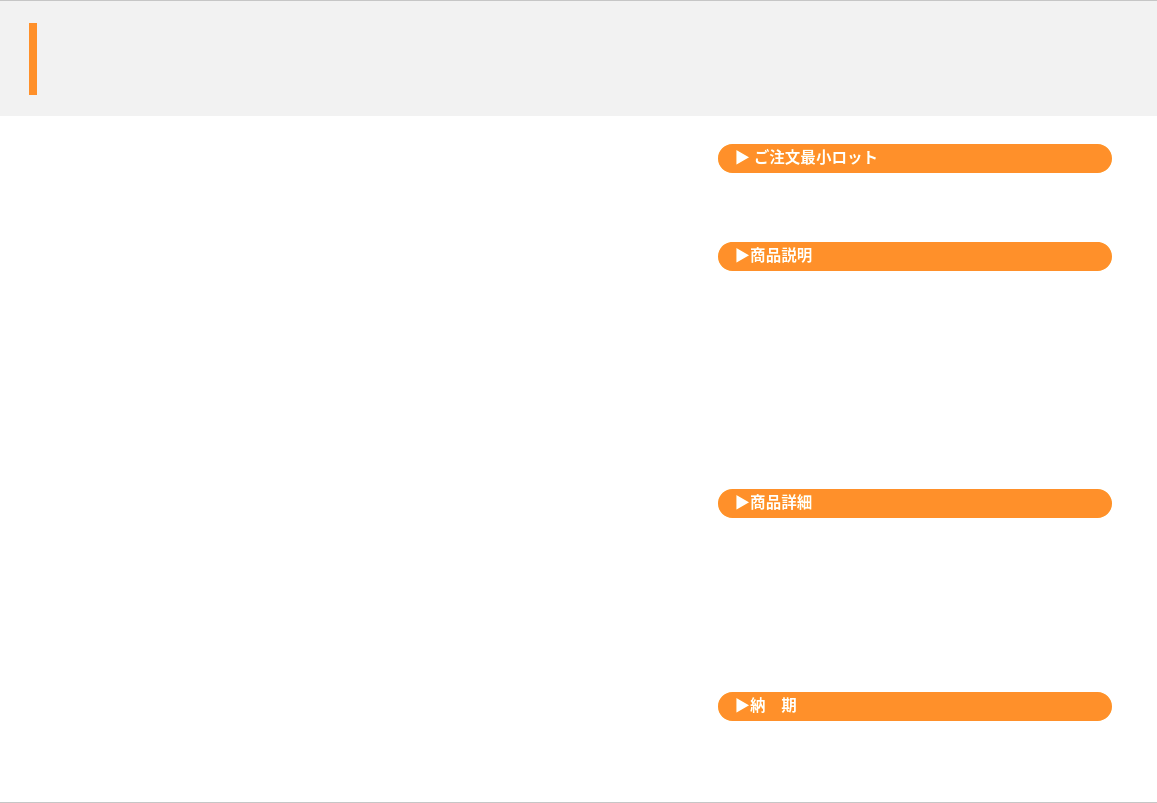 キューブパズルキーホルダー
あの懐かしおもちゃのミニチュア版
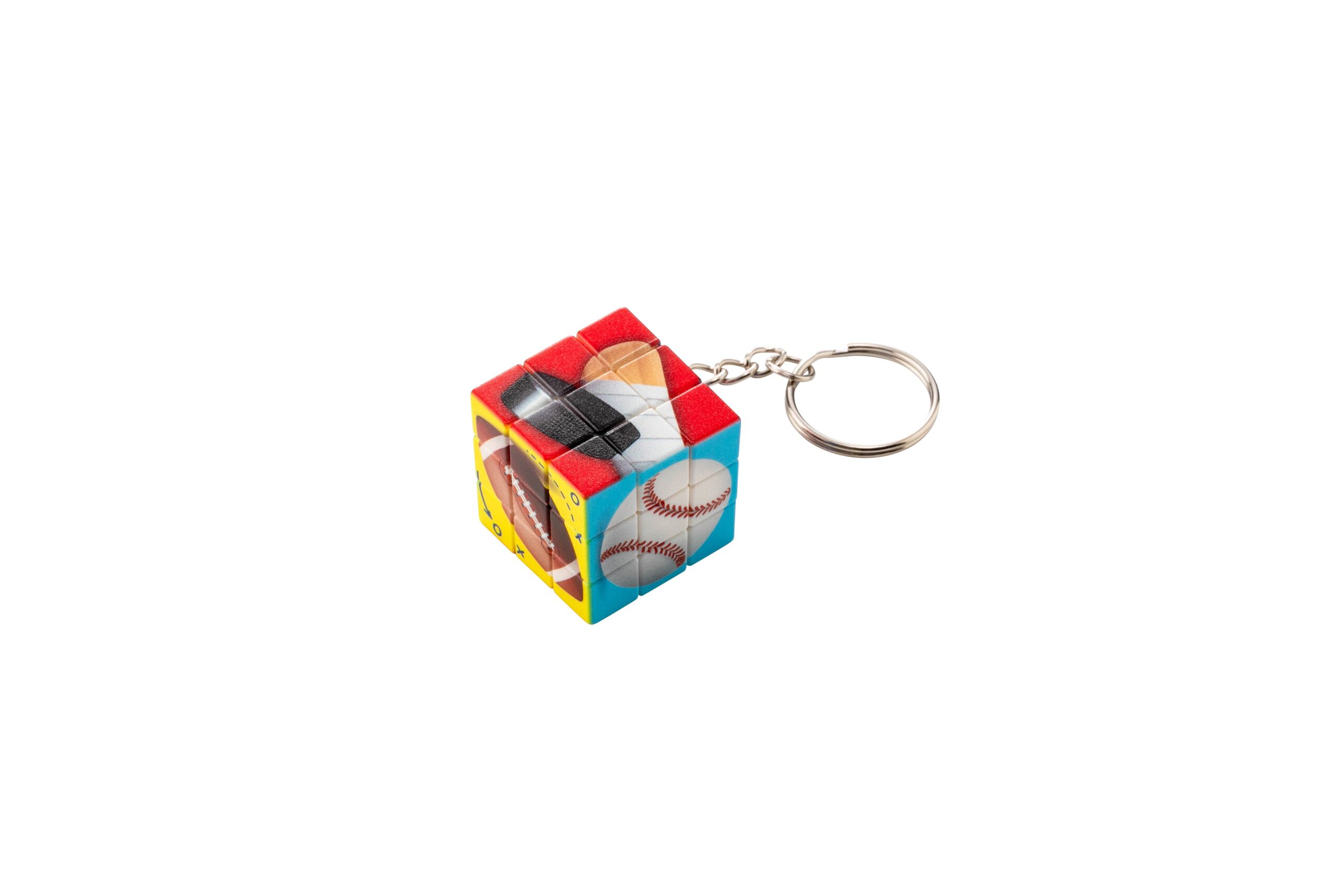 3,000個から
あの有名な〇ービックキューブのミニチュア版です。
キーホルダータイプなので販促効果大！
品　番　　org506
サイズ　　35mm角等
材　質　　PS等
印　刷　　フルカラー
外　装　　個別PP袋入
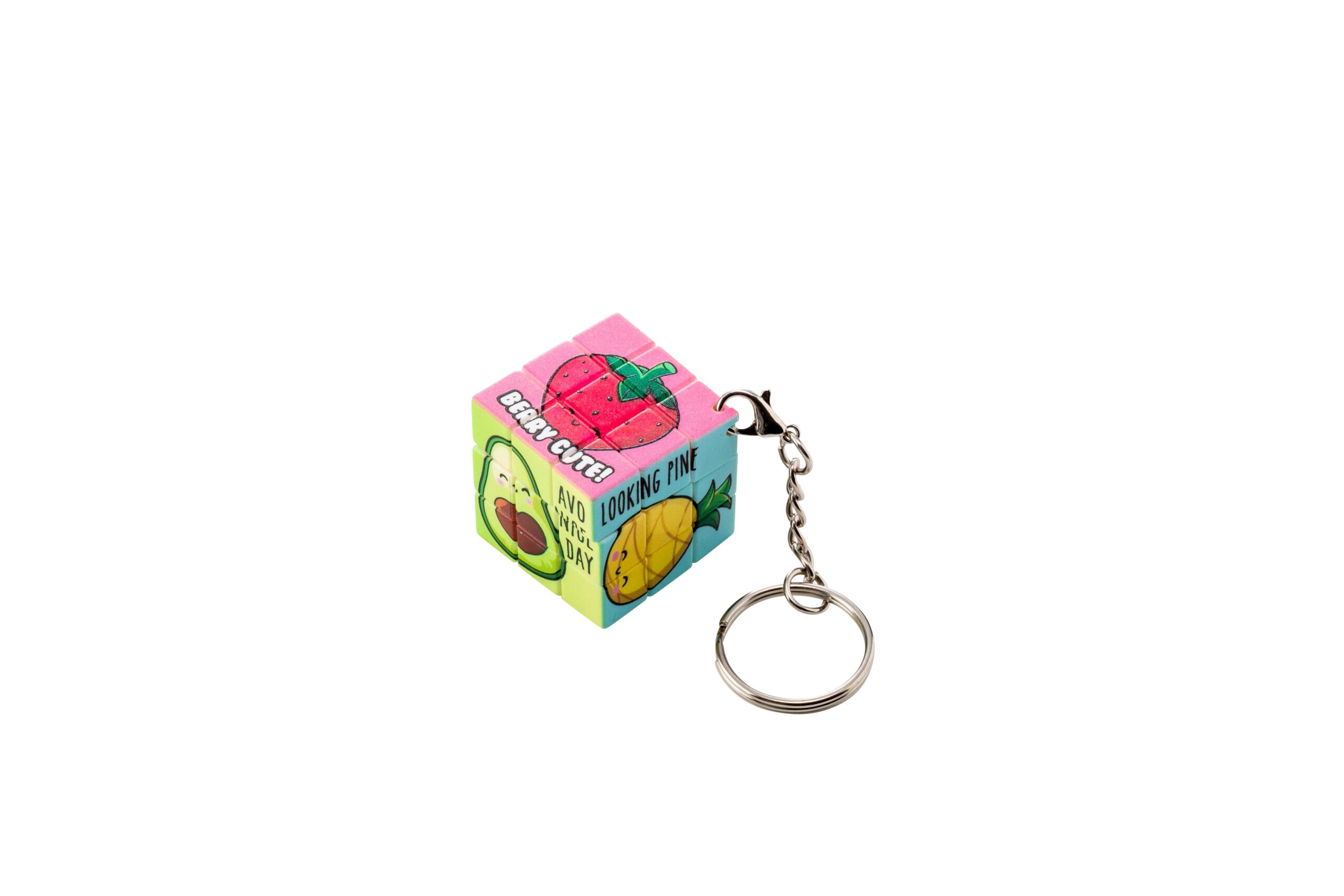 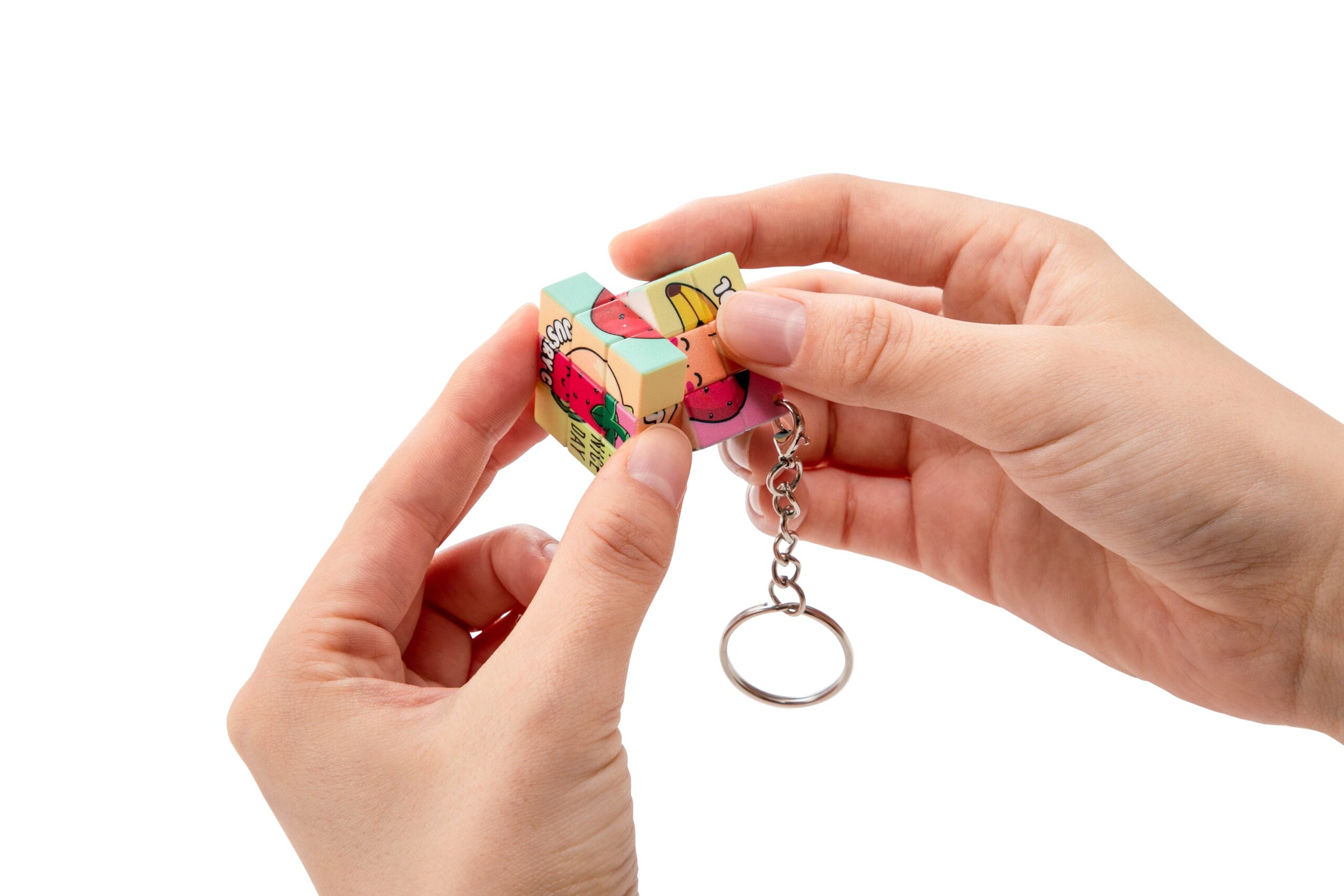 校了後約30日～